AEERSTW
No new words from NWL23 or OWL24
[Speaker Notes: .]
AEERSTW
IF the above alphagram does NOT show numbered Scrabble tiles, 
then make sure you are viewing your downloaded version in the PowerPoint app
[Speaker Notes: .]
AEERSTW
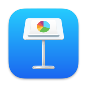 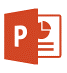 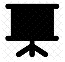 Use PowerPoint or Keynote in  FULL SCREEN “SLIDE SHOW” mode    	on your LAPTOP or DESKTOP for best results
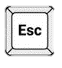 When you see the “ESCAPE KEY” ICON            check speaker notes for additional information 	by hitting the escape key
Shift + F5 to return to full screen                                             (or click the Џ symbol near the bottom right of your screen)
[Speaker Notes: .]
AEERSTW
WHAT BINGO STEM 
	     CAN BE CREATED 
 FROM THIS ALPHAGRAM?
4
[Speaker Notes: .]
AEERSTW
SWEATER
THERE ARE NO OTHER GOOD WORDS FROM THIS ALPHAGRAM
5
[Speaker Notes: .]
SWEATER
WHAT MNEMONIC PHRASE   	    CAN WE ASSOCIATE           	WITH THIS BINGO STEM?
6
[Speaker Notes: .]
SWEATER
WARMS DISH
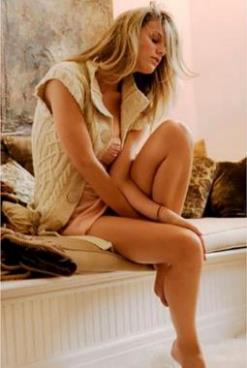 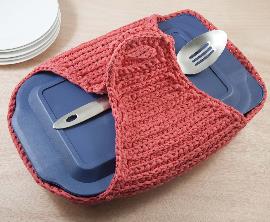 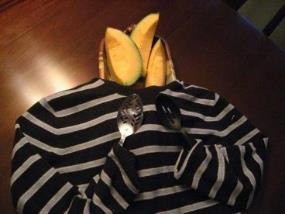 7
[Speaker Notes: SWEATER: “WARMS DISH”]
SWEATERW
AEERSTWW
ONE WORD
8
[Speaker Notes: .]
AEERSTWW
WETWARES
_
WETWARES: pl. of WETWARE, THE BRAIN WHEN CONSIDERED AS FUNCTIONALLY LIKE A COMPUTER
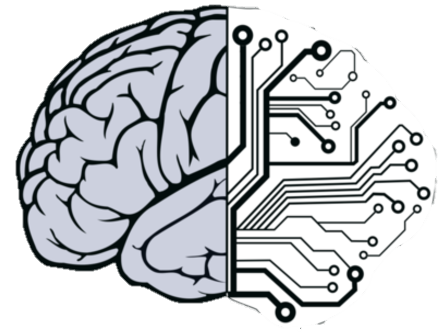 9
[Speaker Notes: .]
SWEATERA
AAEERSTW
TWO WORDS
10
[Speaker Notes: .]
AAEERSTW
SEAWATER
TEAWARES
S
_
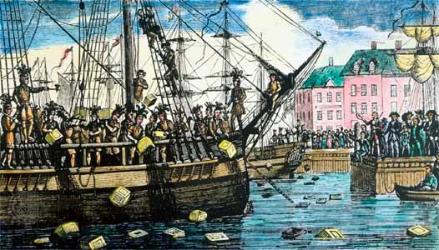 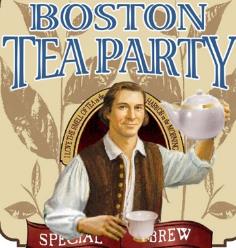 11
[Speaker Notes: .]
SWEATERR
AEERRSTW
ONE WORD
12
[Speaker Notes: .]
AEERRSTW
WATERERS
_
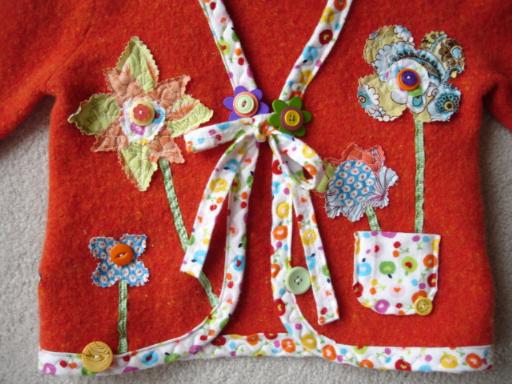 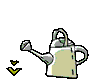 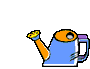 13
[Speaker Notes: .]
SWEATERM
AEEMRSTW
ONE WORD
14
[Speaker Notes: .]
AEEMRSTW
STEMWARE
S
SWEATER WITH AN M AND STEMWARE!
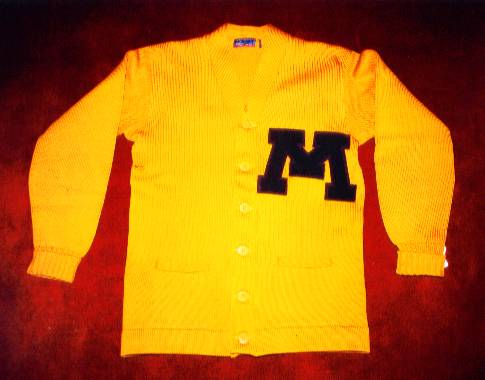 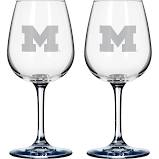 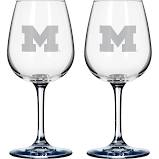 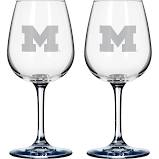 15
HOOK/S?
STEMWARES
[Speaker Notes: .]
SWEATERS
AEERSSTW
ONE WORD
16
[Speaker Notes: .]
AEERSSTW
SWEATERS
_
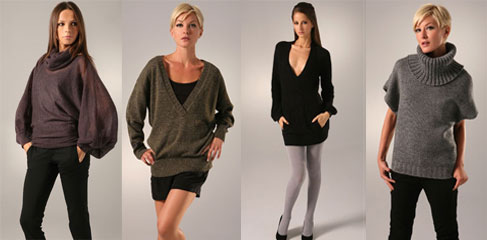 17
[Speaker Notes: .]
SWEATERD
ADEERSTW
TWO WORDS
18
[Speaker Notes: .]
ADEERSTW
_
DEWATERS
TARWEEDS
_
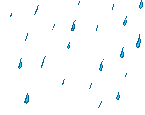 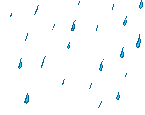 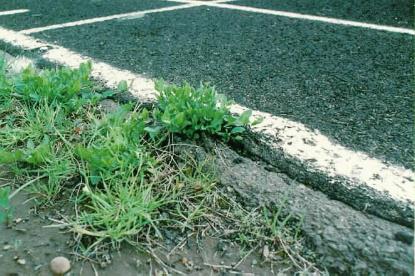 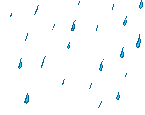 DEWATER
  TARWEED
[                    ]
WATERED
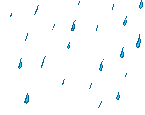 19
SEDATER + W        SWEATER + D
[Speaker Notes: SEDATER:  “GET BEER WITH CIDER, MILK (FEEL SLEEPY)”             
SWEATER: “WARMS DISH”]
SWEATERI
AEEIRSTW
THERE ARE THREE!
20
[Speaker Notes: .]
AEEIRSTW
SWEATIER
WASTERIE
WEARIEST
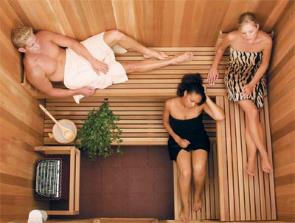 S
_
HOOK/S?
pl. WASTERIES
WASTERIE: WASTRY, RECKLESS EXTRAVAGANCE (WASTERY, WASTERIES & WASTRIE/S)
SHE WAS THE SWEATIER OF THE TWO WOMEN ENJOYING THE WASTERIE OF A SWEATBOX (SAUNA) AND HE WAS THE WEARIEST OF THE THREE.
21
WAITERS + E       SERIATE + W      SWEATER + I
[Speaker Notes: WAITERS: “HIRED MEN TAKE TIPS” 
SERIATE: “HELPED MY NEW TERMS”
SWEATER: “WARMS DISH”]
SWEATERH
AEEHRSTW
TWO WORDS
22
[Speaker Notes: .]
AEEHRSTW
WEATHERS
WREATHES
_
_
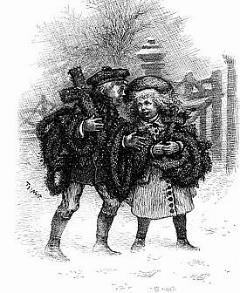 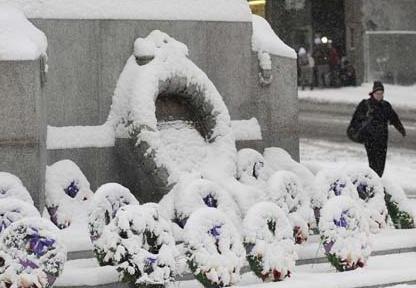 WEATHER
  WREATHE
[                    ]
WHEREAT
23
[Speaker Notes: .]
SWEATER
BINGOS WORTH REVIEWING:
DEWATERS  TARWEEDS  WASTERIE WETWARES
24
[Speaker Notes: .]
SWEATER
WHAT WAS THAT MNEMONIC PHRASE?
25
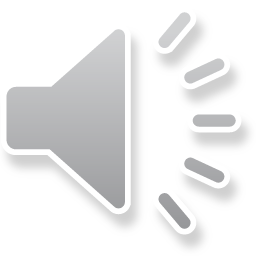 [Speaker Notes: .]
SWEATER
WARMS DISH
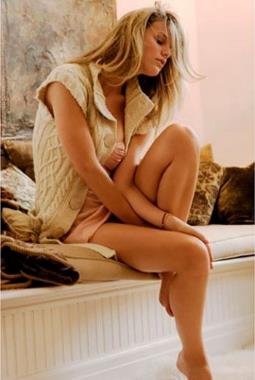 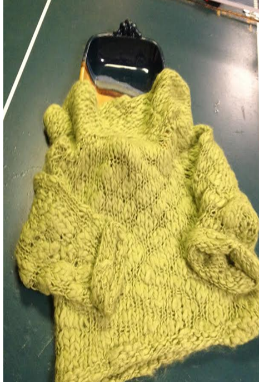 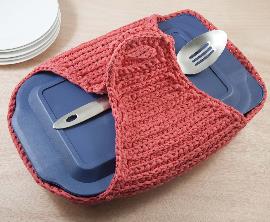 26
[Speaker Notes: .]
SWEATER.
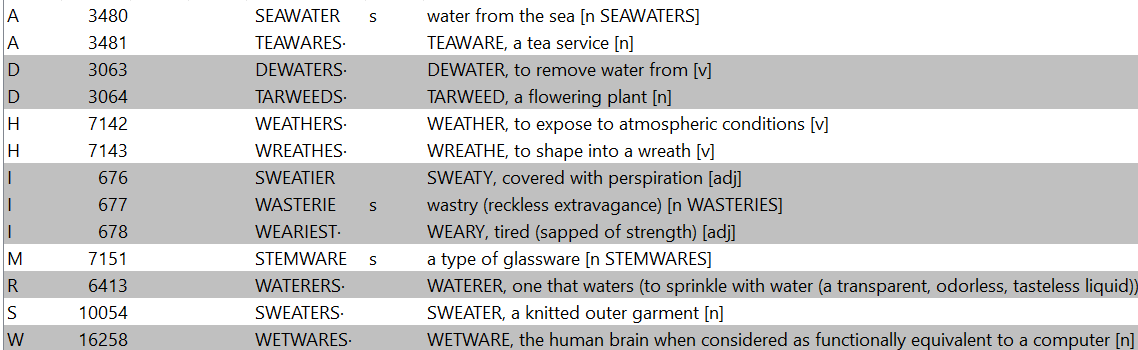 27
[Speaker Notes: .]
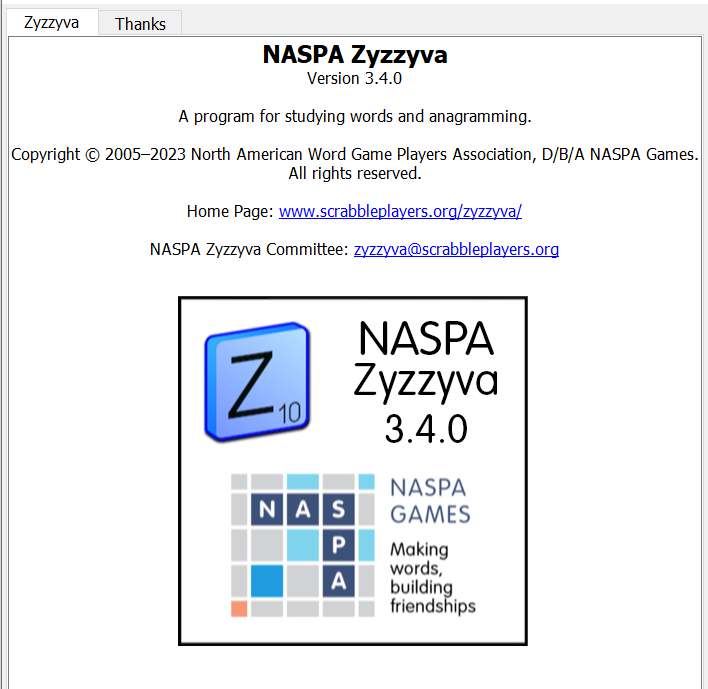 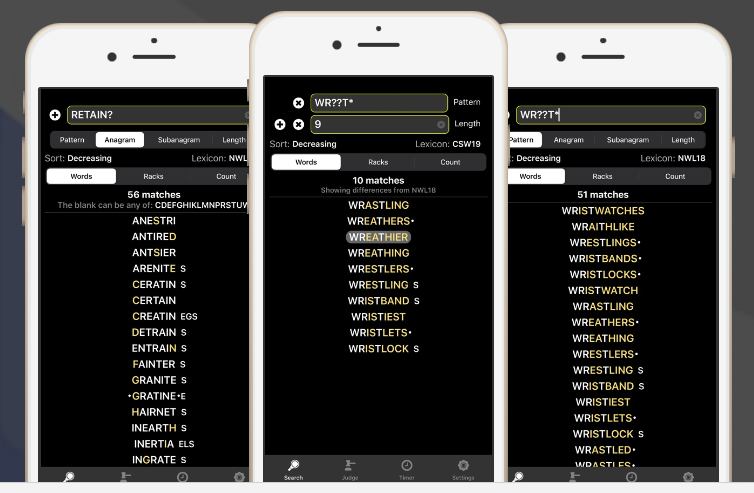 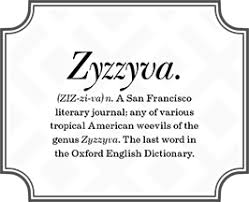 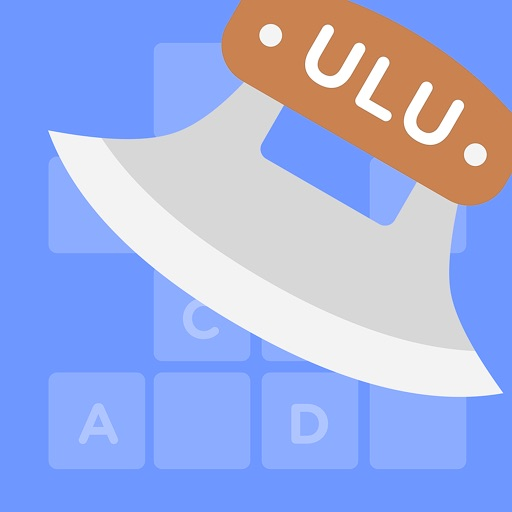 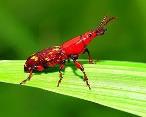 SEND suggestions or requests for additional PowerPoint slide shows to:   williamrsnoddy@gmail.com
“Hey, Bill…”
28
[Speaker Notes: .]
THE END
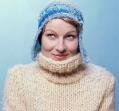 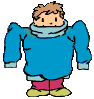 29
[Speaker Notes: .]